CHILDREN’s university
Wellesbourne primary
https://youtu.be/e9Dq-IYzjXs
What is CU?
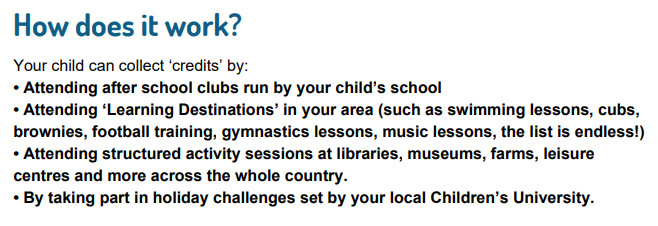 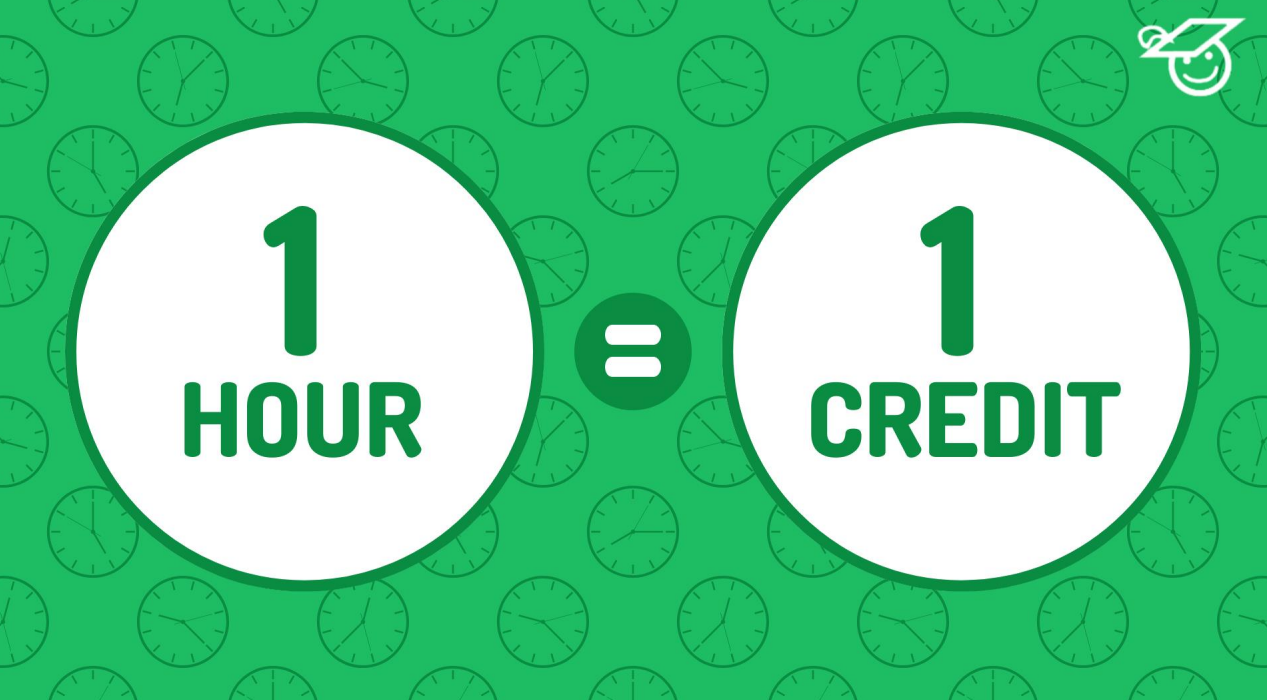 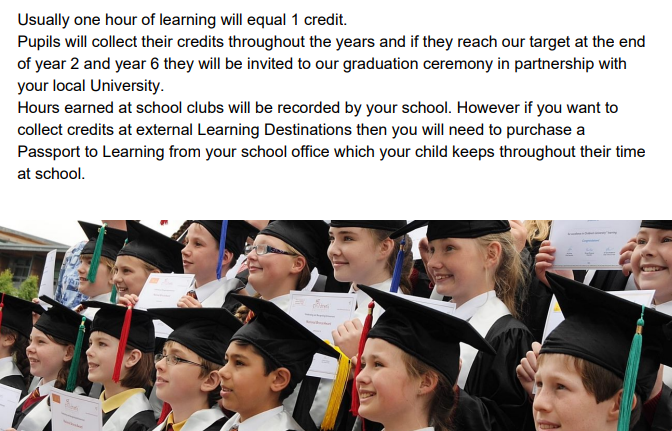 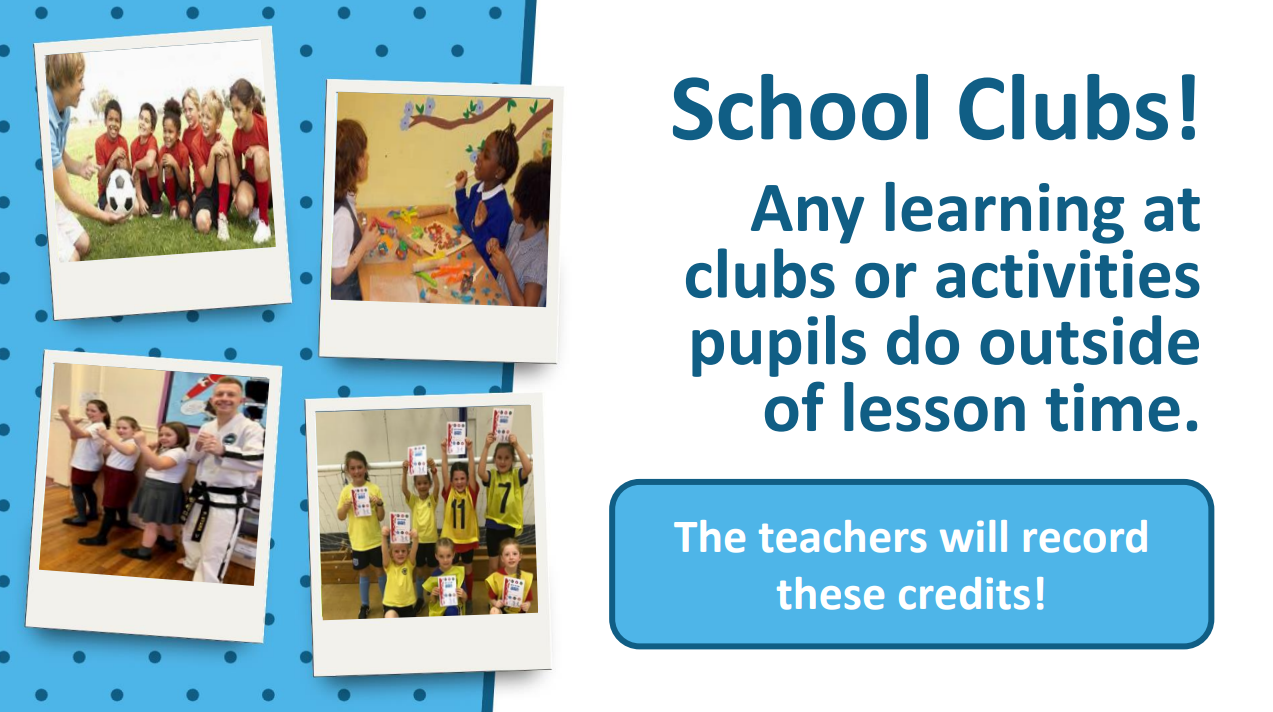 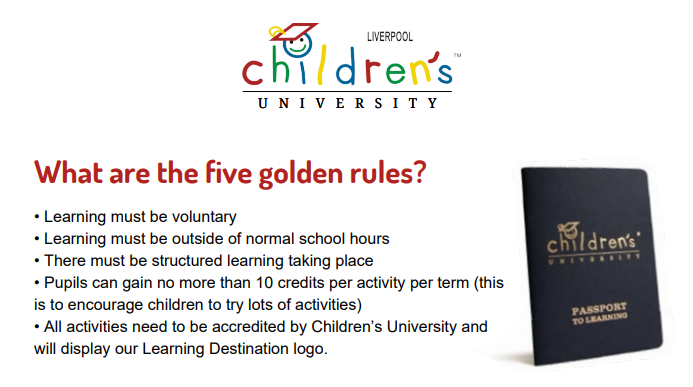 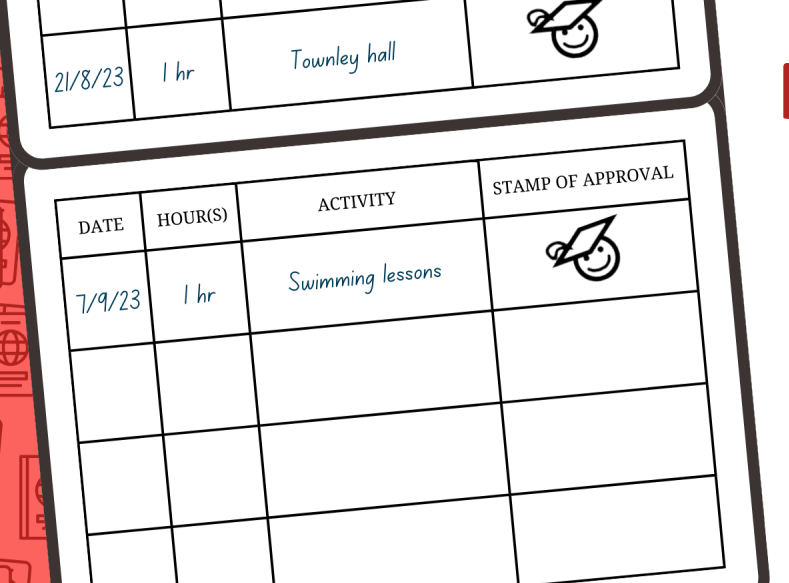 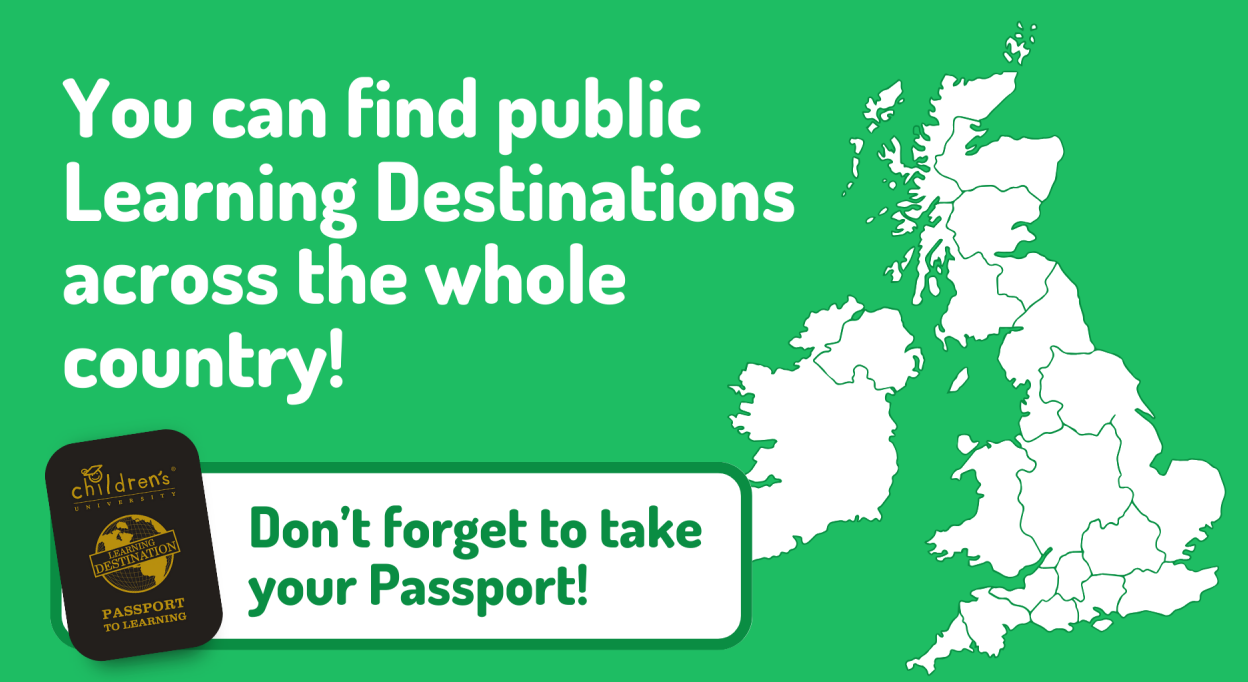 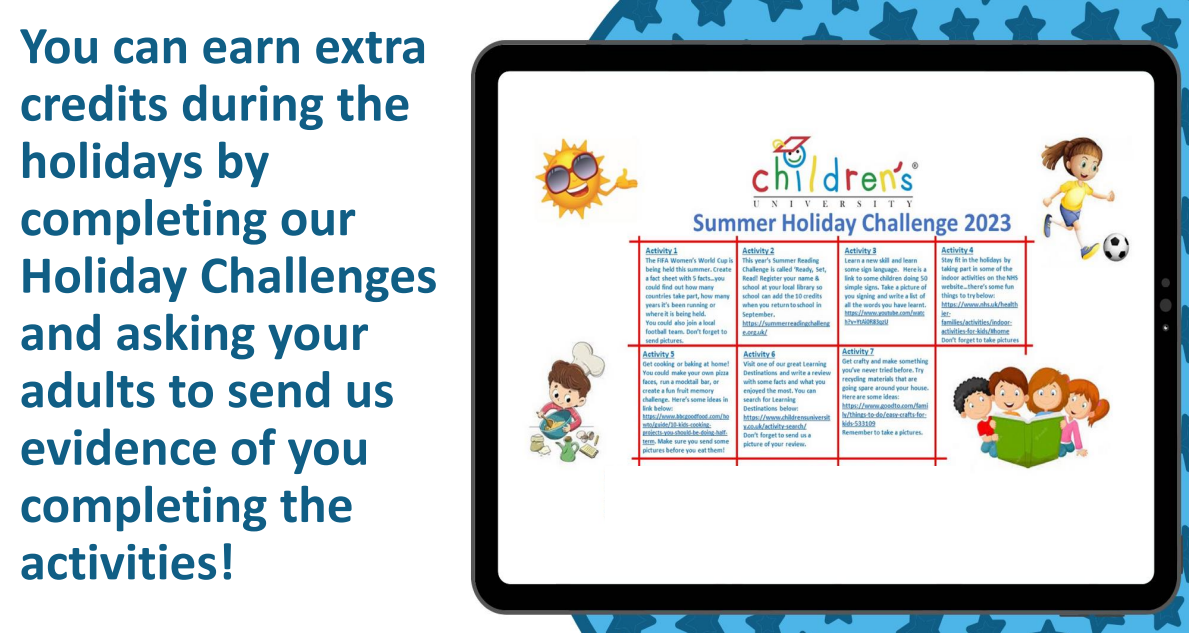 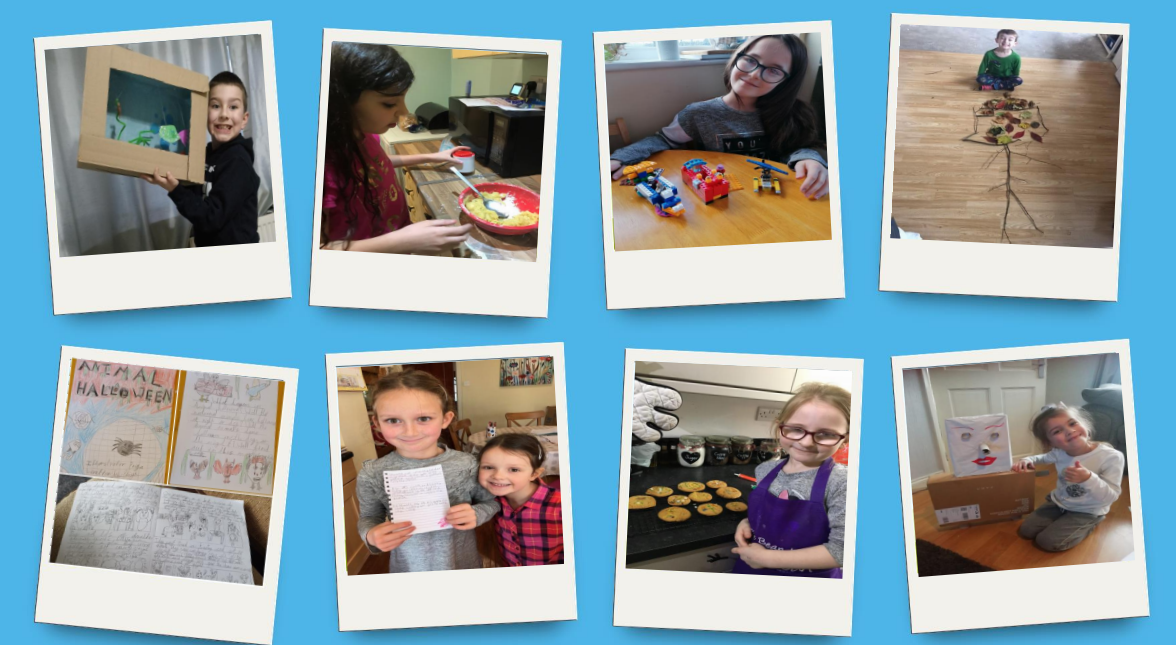 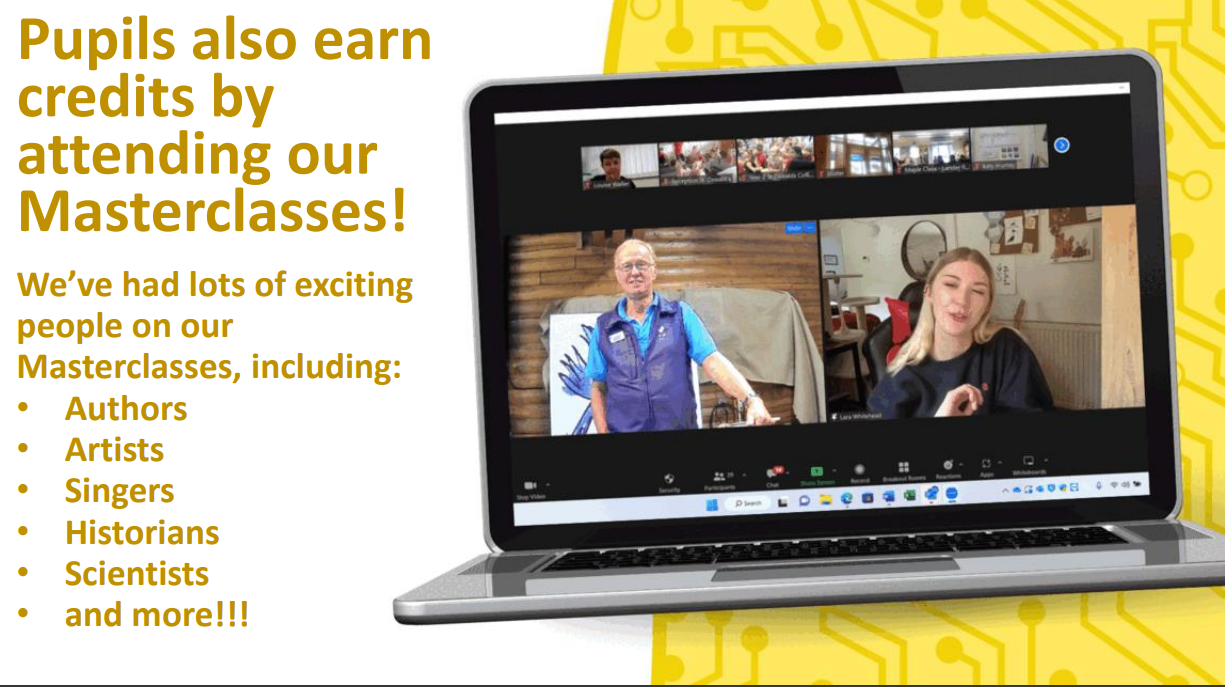 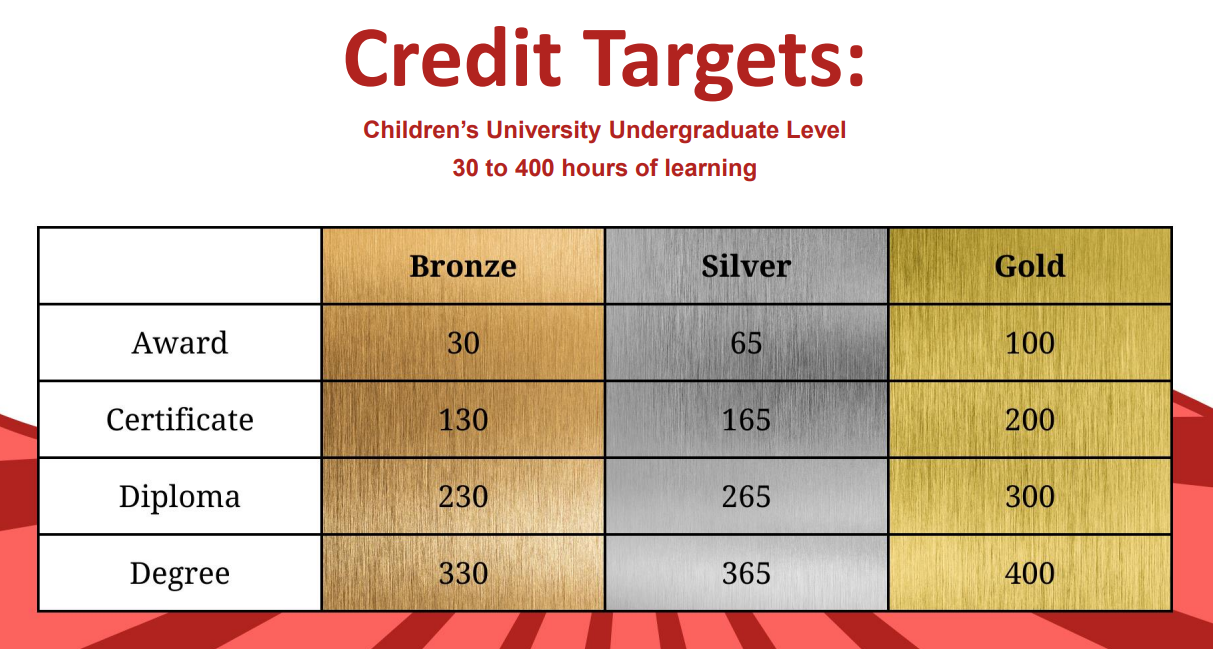 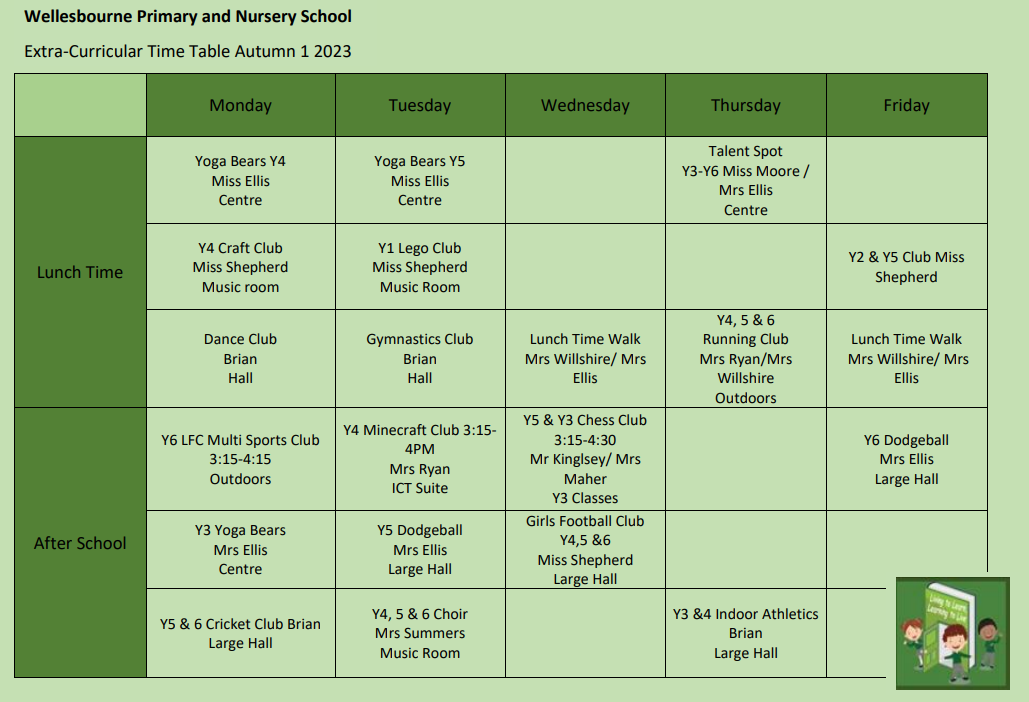 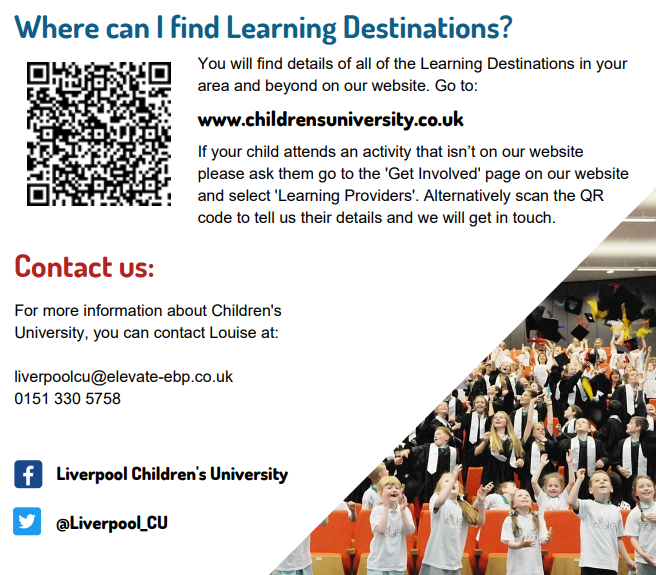